Trường Tiểu học số 1 Mỹ Thành
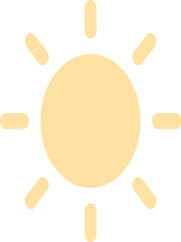 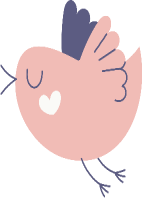 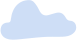 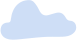 KẾ HOẠCH BÀI DẠY THAM GIA DỰ THI CNTT
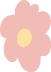 Môn Tự nhiên và Xã hội
Bài 4: Giữ vệ sinh xung quanh nhà
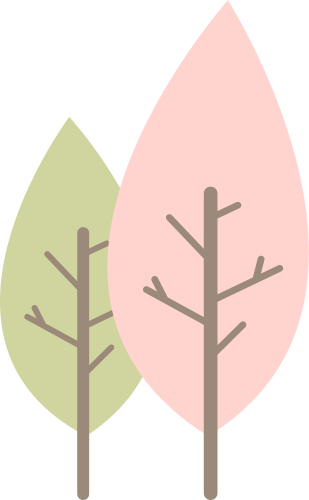 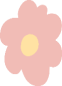 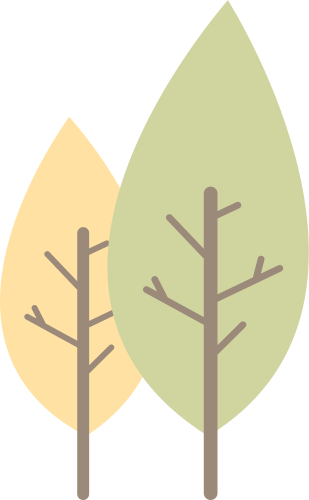 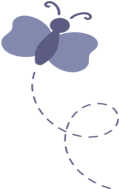 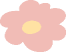 Gv: Nguyễn Thị Mỹ Trúc
Lớp 3A
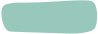 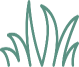 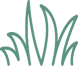 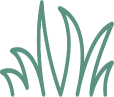 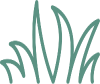 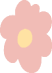 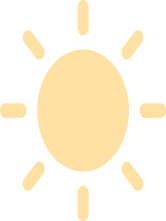 Thứ  Bảy ngày 8 tháng 10 năm 2022
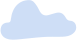 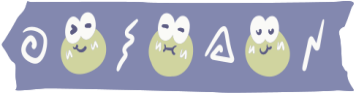 Tự nhiên và Xã hội:
KHỞI ĐỘNG
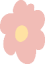 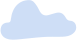 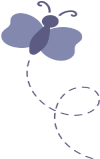 Cả lớp cùng chơi trò chơi “Chuyền bóng”.
Cùng nghe một bài hát, nhạc sẽ dừng bất kì. 
HS giữ bóng sẽ trả lời câu hỏi: 
“Em thích nhất nơi nào trong khu vực gia đình mình đang sinh sống? Vì sao?”
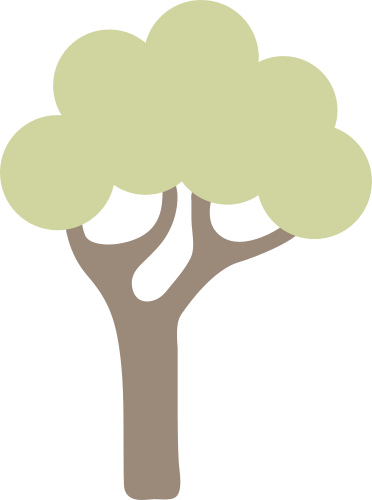 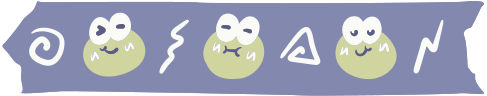 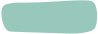 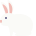 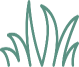 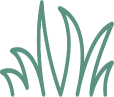 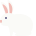 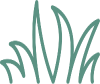 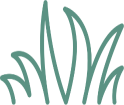 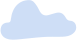 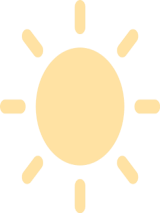 Thứ  Bảy ngày 8 tháng 10 năm 2022
Tự nhiên và xã hội: Giữ vệ sinh xung quanh nhà
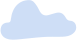 1. Sự cần thiết phải vệ sinh xung quanh nhà
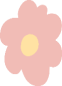 HS quan sát Hình 1, 2, 3 SGK tr.20, thảo luận nhóm kể lại câu chuyện của bạn Nam và trả lời câu hỏi:
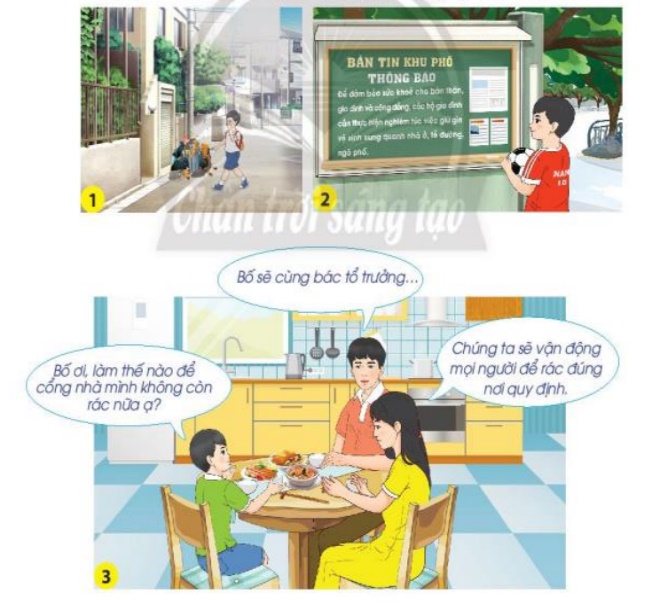 - Nam đã nói với bố mẹ điều gì? Vì sao? 
- Gia đinh Nam sẽ làm gì để giữ vệ  sinh nhà ở?
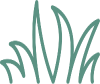 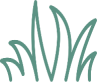 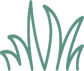 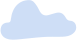 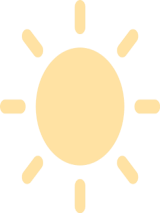 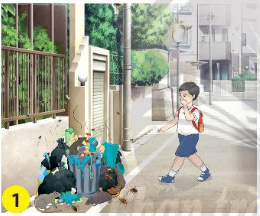 Hình 1: Buổi trưa, trên đường đi học về, bạn Nam thấy trước cổng nhà có một đống rác rất lớn, xung quanh có chuột và gián đang bò và bốc mùi hôi lên rất khó chịu.
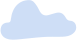 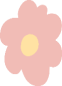 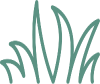 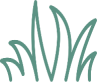 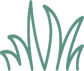 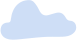 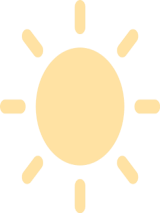 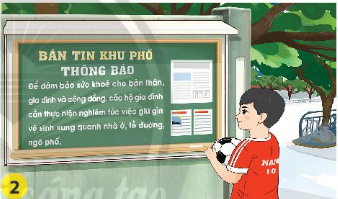 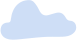 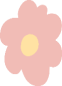 Hình 2: Buổi chiều, trên đường đi đá bóng, bạn Nam đọc được bản tin của khu phố với nội dung kêu gọi mọi người dân cùng thực hiện những việc làm để giữ vệ sinh nhà ở.
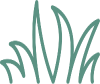 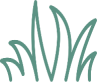 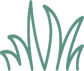 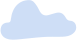 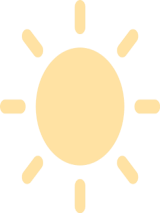 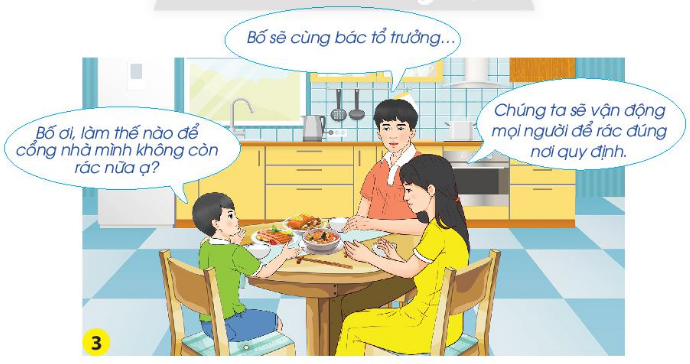 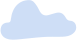 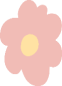 Hình 3: Buổi tối, trong lúc ngồi ăn, bạn Nam đề xuất với bố mẹ làm thế nào để cổng nhà mình không còn rác nữa.
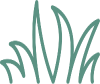 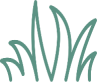 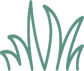 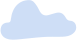 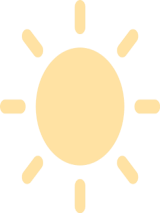 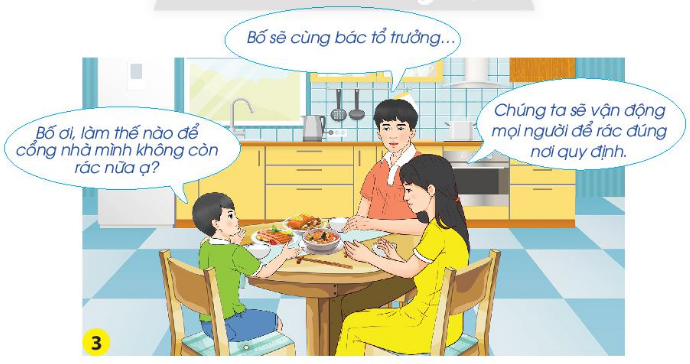 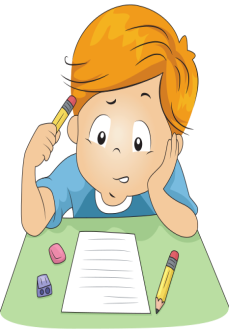 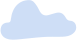 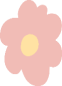 Gia đình Nam sẽ làm gì để giữ vệ sinh xung quanh nhà?
Gia đình Nam sẽ vận động mọi người để rác đúng nơi quy định để giữ vệ sinh xung quanh nhà.
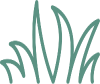 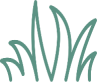 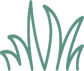 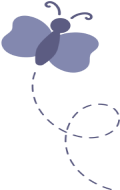 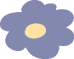 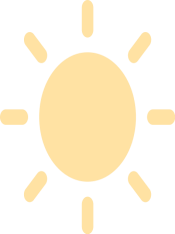 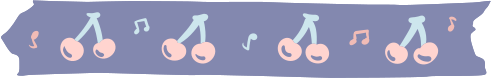 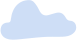 KẾT LUẬN
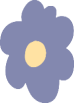 Giữ gìn xung quanh nhà ở sạch sẽ thì ruồi, muỗi, chuột, gián,....không còn nơi để trú ẩn, góp phần tạo bầu không khí trong lành giúp em và gia đình có sức khỏe tốt, phòng tránh được nhiều bệnh tật.
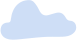 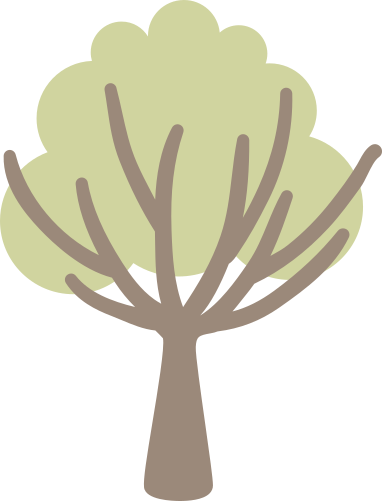 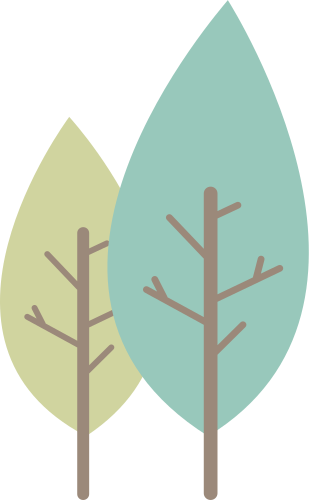 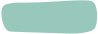 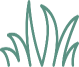 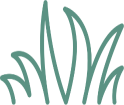 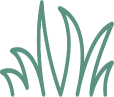 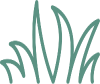 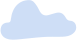 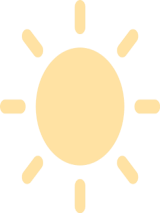 2. Việc giữ vệ sinh xung quanh nhà
HS quan sát Hình 4, 5, 6, 7 SGK tr.21, thảo luận cặp đôi và trả lời câu hỏi:
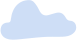 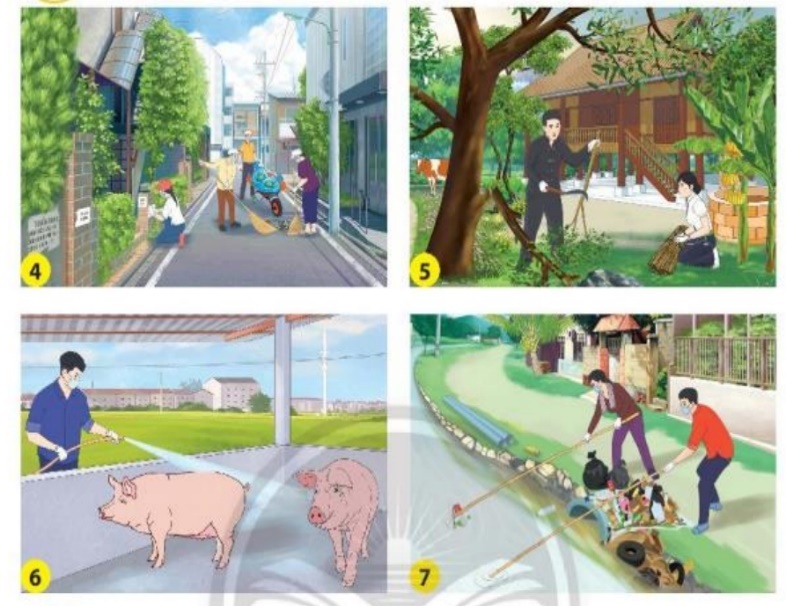 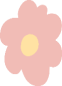 Mọi người trong các hình đang làm gì?
Nêu ích lợi của những việc làm đó.
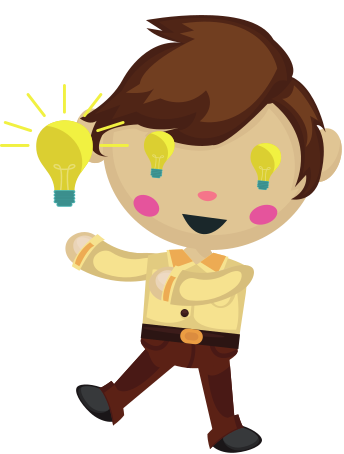 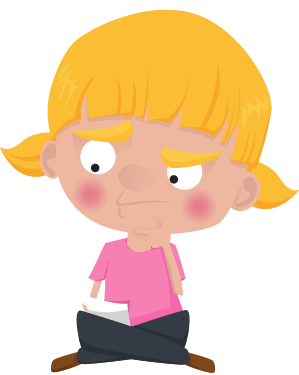 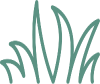 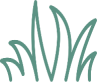 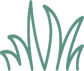 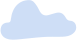 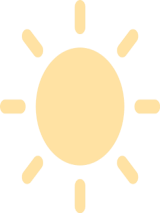 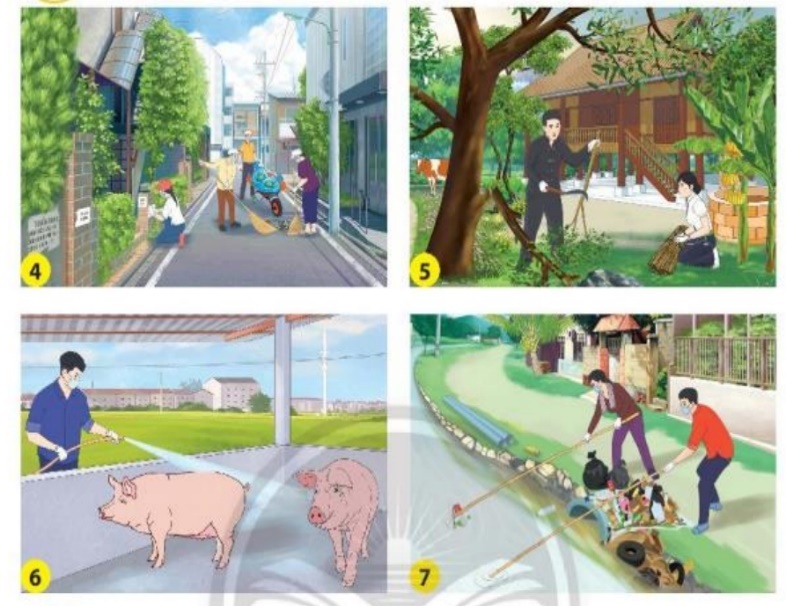 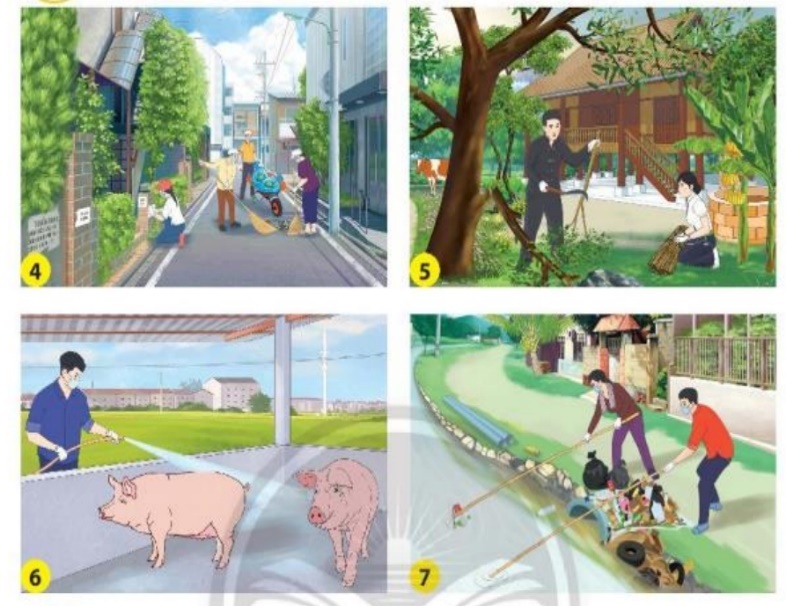 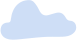 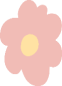 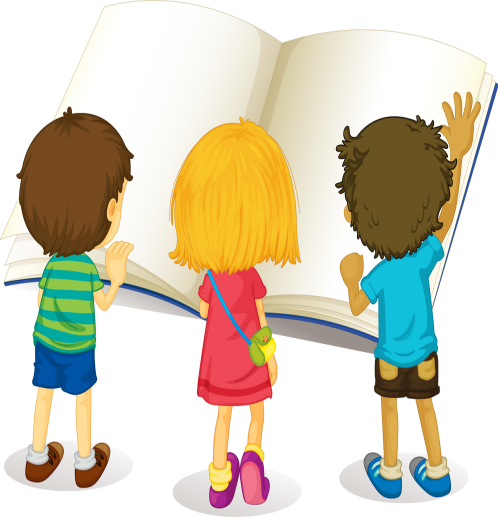  Mọi người trong hình đang vệ sinh đường phố, vườn cây, chuồng trại, ao hồ xung quanh nhà ở của mình.
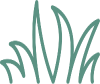 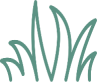 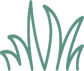 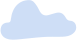 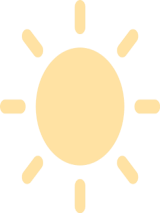 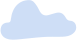 Ích lợi của những việc làm đó: 
- Giữ cho khu vực xung quanh nhà ở luôn sạch sẽ, thoáng mát.
- Ngăn chặn các mầm bệnh gây hại cho sức khỏe của con người như sốt xuất huyết và các bệnh về đường hô hấp,...
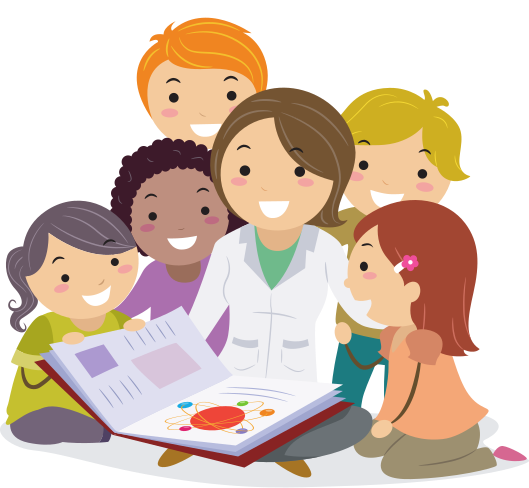 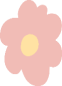 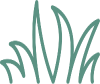 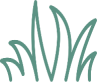 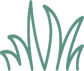 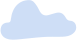 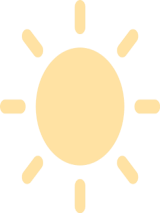 3. Tìm hiểu được thực trạng vệ sinh nơi em ở
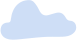 HS điền phiếu điều tra tìm hiểu thực trạng vệ sinh xung quanh nơi em sống:
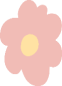 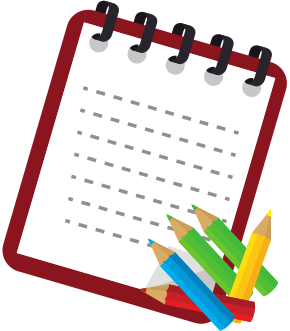 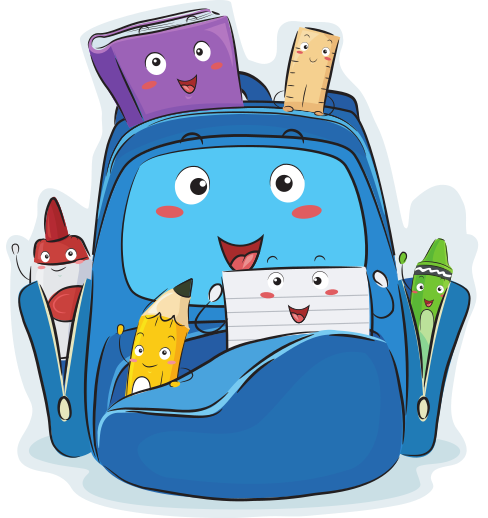 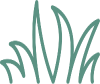 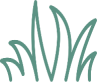 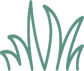 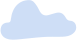 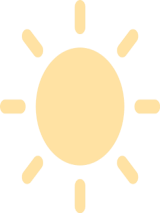 Ví dụ:
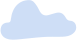 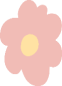 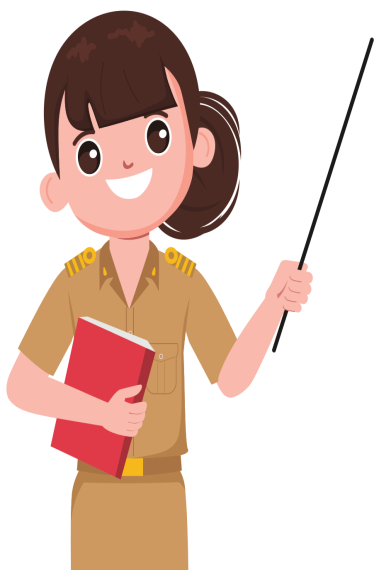 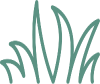 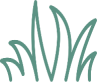 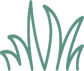 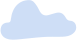 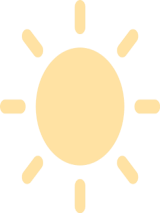 4. Thực hành
Em cùng bố mẹ, người thân thực hiện làm vệ sinh các khu vực xung quanh nơi em ở.
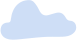 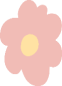 HS thực hiện tại nhà.
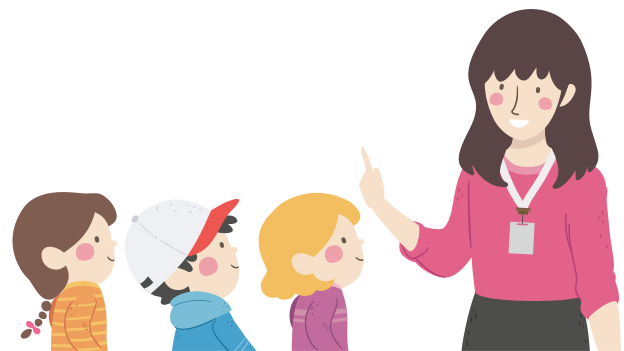 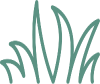 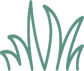 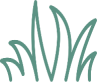 Thứ  Bảy ngày 8 tháng 10 năm 2022
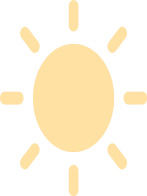 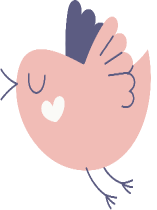 Tự nhiên và xã hội
Giữ vệ sinh xung quanh nhà
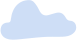 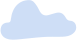 BÀI HỌC
Mỗi gia đình cần bỏ rác đúng nơi quy định; giữ sạch sân vườn, khu vệ sinh và chuồng trại chăn nuôi;… để phòng tránh bệnh tật và bảo vệ sức khỏe.
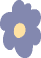 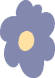 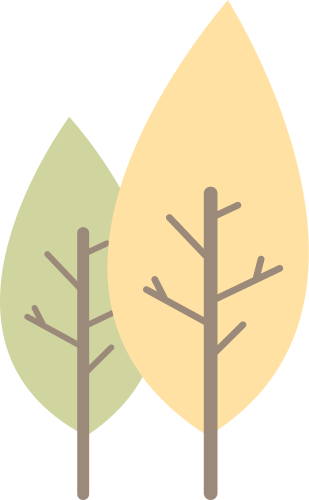 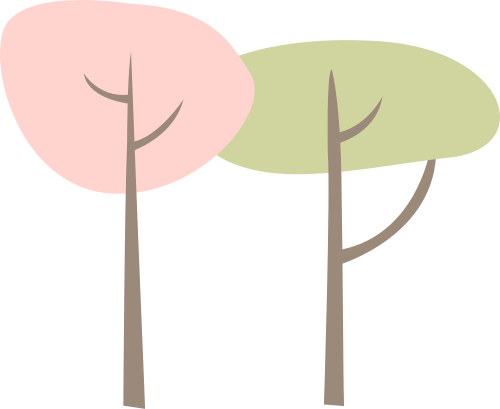 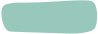 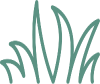 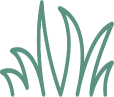 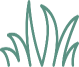 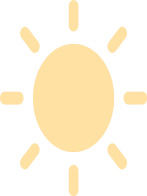 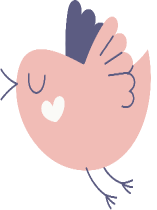 Hoat  động nối tiếp sau bài học
- Em về nhà tìm hiểu thực trạng vệ sinh xung quanh nơi ở và cùng bố mẹ, người thân thực hiện làm vệ sinh các khu vực xung quanh nơi em ở. 
- Đọc và chuẩn bị nội dung bài cho tiết 2.
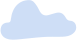 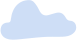 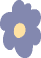 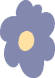 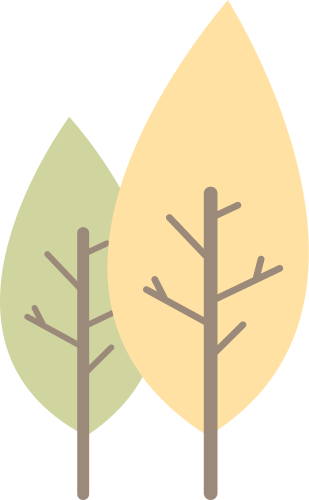 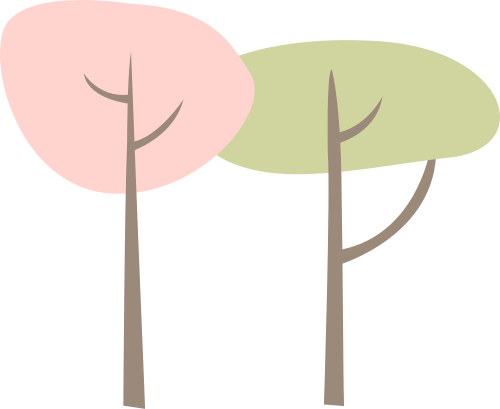 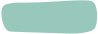 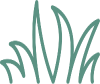 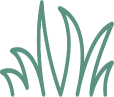 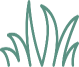